Identifiers
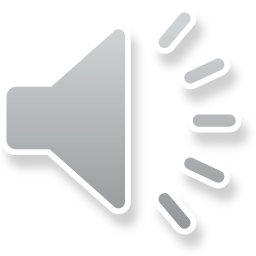 Outline
In this presentation, we will:
Define identifiers and their purpose
Reviewing some of the identifiers we have already seen
Discussing case sensitivity
Describing naming conventions
Define
Reserved identifiers
Keywords
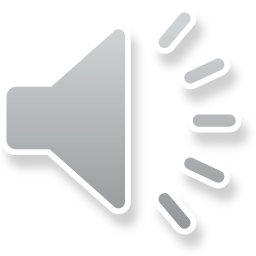 Identifiers
Apart from literals, we have seen words that appear to refer to something, either an action or some other property:
	int	main	std	cout	endl	return

Such symbols are called identifiers
Some are intimately associated with the language
Others are used to allow the programmer to refer to something of significance to the program
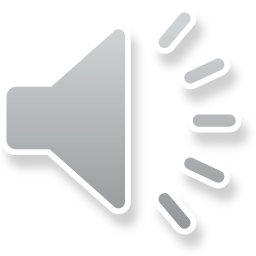 Identifiers
Each identifier can have a different significance
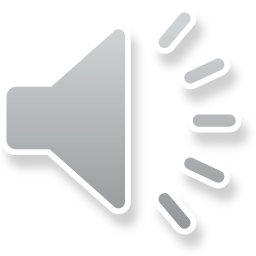 Identifiers
Any combination of underscores, letters and numbers where the first character is not a number can be used as an identifier
Whitespace and other symbols cannot be used

Identifiers are case sensitive, so the identifiers
a0 and A0
      are as different (to the compiler) as the identifiers 
sin and gcd
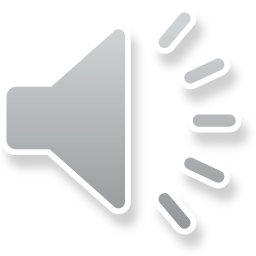 Identifiers
Identifiers will be used to refer to 
Local variables
Parameters
Functions
Types
Classes

A small number of identifiers are keywords to the C++ language
All other identifiers are given significance by the programmer
It means something specific to the program at hand
The significance can be determined by the declaration
The first time that identifier is seen
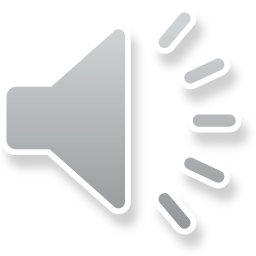 Identifiers
An identify is any sequence of:
An underscore or letter
Followed by zero or more underscores, letters or numbers

The following are all valid identifiers:
i  n  num_elements  dim3  Array_class  return_value

The first character cannot be a number:
3d_vector
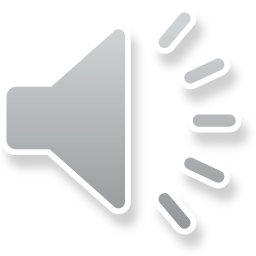 Naming conventions
Often, identifiers, once a reasonable name has been chosen, will follow some sort of naming convention
We will use snake-case:
	Linked_list  is_sorted  array_capacity
Programming languages like Java use camel-case:
	LinkedList   IsSorted   arrayCapacity
Some use juxtaposition:
	linkedlist   issorted   arraycapacity
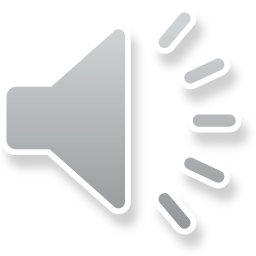 Naming conventions
There is a special place reserved for you in hell if you use just an underscore as an identifier…

#include <stdio.h>
main(int t,int _,char*a){return!0<t?t<3?main(-79,-13,a+main(-87,1-_,main(-86,0,a+
1)+a)):1,t<_?main(t+1,_,a):3,main(-94,-27+t,a)&&t==2?_<13?main(2,_+1,"%s %d %d\n" ):9:16:t<0?t<-72?main(_,t,"@n'+,#'/*{}w+/w#cdnr/+,{}r/*de}+,/*{*+,/w{%+,/w#q#n+,\
/#{l+,/n{n+,/+#n+,/#;#q#n+,/+k#;*+,/'r :'d*'3,}{w+K w'K:'+}e#';dq#'l q#'+d'K#!/+\
k#;q#'r}eKK#}w'r}eKK{nl]'/#;#q#n'){)#}w'){){nl]'/+#n';d}rw' i;# ){nl]!/n{n#'; r{\
#w'r nc{nl]'/#{l,+'K {rw' iK{;[{nl]'/w#q#n'wk nw' iwk{KK{nl]!/w{%'l##w#' i; :{nl\
]'/*{q#'ld;r'}{nlwb!/*de}'c ;;{nl'-{}rw]'/+,}##'*}#nc,',#nw]'/+kd'+e}+;#'rdq#w! \
nr'/ ') }+}{rl#'{n' ')#}'+}##(!!/"):t<-50?_==*a?putchar(31[a]):main(-65,_,a+1):
main((*a=='/')+t,_,a+1):0<t?main(2,2,"%s"):*a=='/'||main(0,main(-61,*a,"!ek;dc i\
@bK'(q)-[w]*%n+r3#l,{}:\nuwloca-O;m .vpbks,fxntdCeghiry"),a+1);}
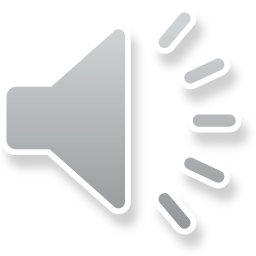 Reserved identifiers
Some identifiers are reserved for use by the compiler:
Never define an identifier starting with an underscore
_name
Never define an identifier with two adjacent underscores
ECE_ _150

If you do use such reserved identifiers, your code
May work
It may not
It will work now, but will stop working with the next compiler update
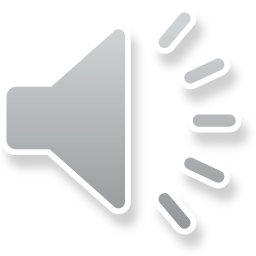 Keywords
Some identifiers are reserved by the programming language to identify specific features within the language
These keywords can never be used for any other purpose what-so-ever
We have seen two keywords:  int and return
The identifier main is not a keyword—after all, we’ve defined this function to do something rather boring…

There are approximately 100 keywords in the C++ programming language
We will see about 30 of these throughout this course
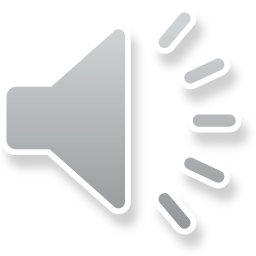 Summary
After this lesson, you now
Understand what an identifier is
Know the purpose of the identifier can be seen in its declaration
This is the first appearance of that identifier in your code
Understand the concept of case sensitivity
Are aware that there are
Reserved identifiers, and
Keywords
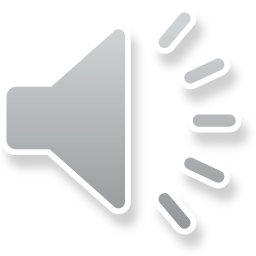 References
[1]	Wikipedia, 	https://en.wikipedia.org/wiki/Identifier#In_computer_languages 
[2]	C++ reference
	https://en.cppreference.com/w/cpp/language/identifiers
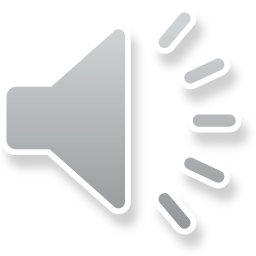 Acknowledgments
Proof read by Dr. Thomas McConkey
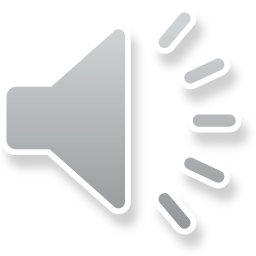 Colophon
These slides were prepared using the Georgia typeface. Mathematical equations use Times New Roman, and source code is presented using Consolas.

The photographs of lilacs in bloom appearing on the title slide and accenting the top of each other slide were taken at the Royal Botanical Gardens on May 27, 2018 by Douglas Wilhelm Harder. Please see
https://www.rbg.ca/
for more information.
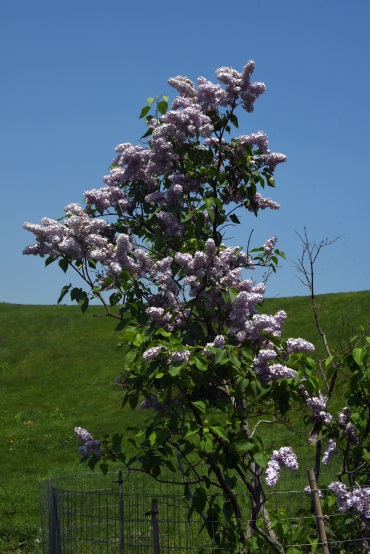 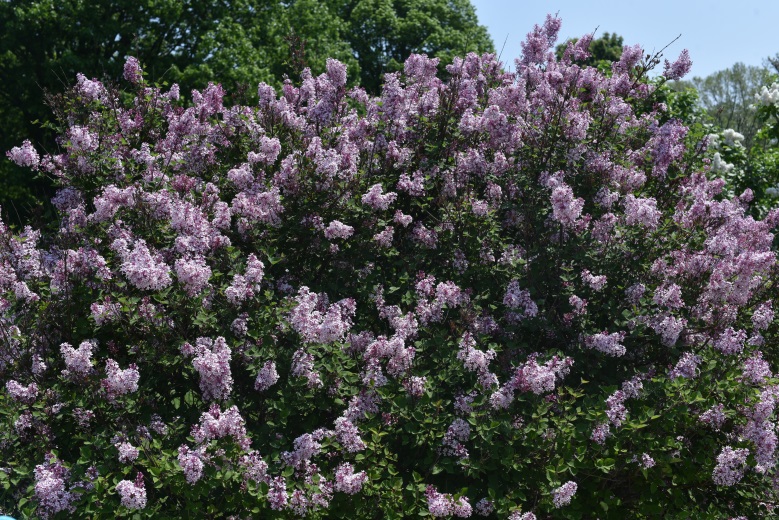 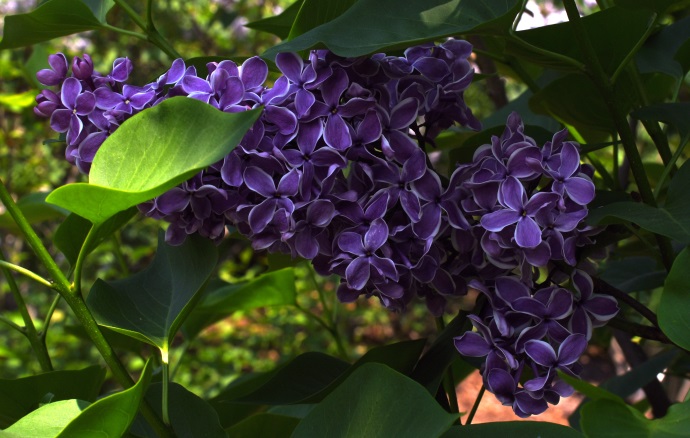 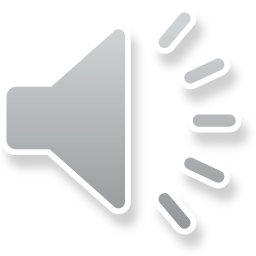 Disclaimer
These slides are provided for the ece 150 Fundamentals of Programming course taught at the University of Waterloo. The material in it reflects the authors’ best judgment in light of the information available to them at the time of preparation. Any reliance on these course slides by any party for any other purpose are the responsibility of such parties. The authors accept no responsibility for damages, if any, suffered by any party as a result of decisions made or actions based on these course slides for any other purpose than that for which it was intended.
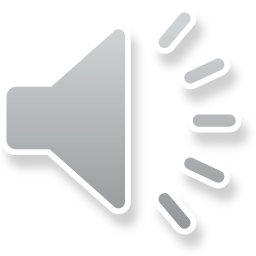